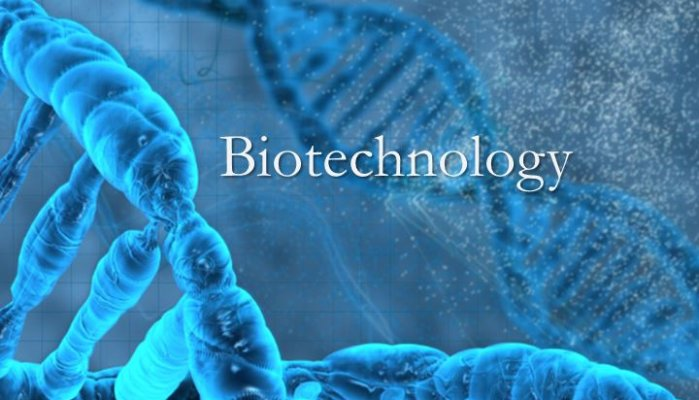 Ch. 15 Genetic Engineering
Pre – AP
Selective Breeding -
Allowing only those animals with wanted characteristics to produce the next generation.
Ex: Siberian foxes who were friendliest were continually bred.
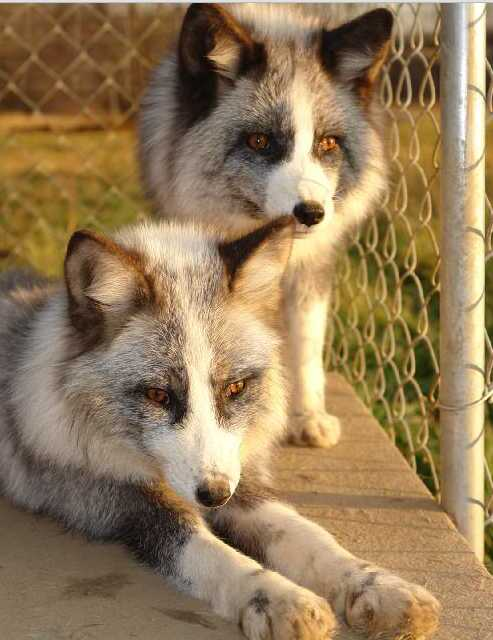 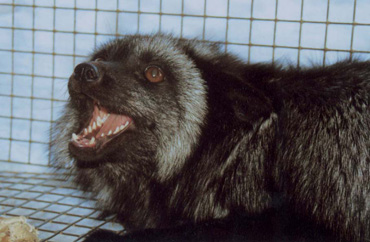 Inbreeding
Continued breeding of individuals with similar characteristics to make sure those traits come through.  It’s risky as it also increases rare genetic disorders.
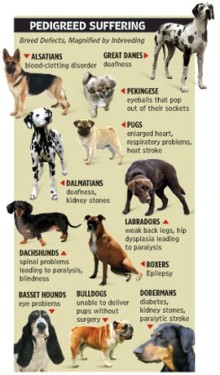 Polymerase Chain Reaction -
Known as PCR.  It’s a way to make millions of copies of 1 piece of DNA.  Kary Mullis found Taq polymerase – an enzyme that doesn’t denature at high heat needed to separate the 2 strands.
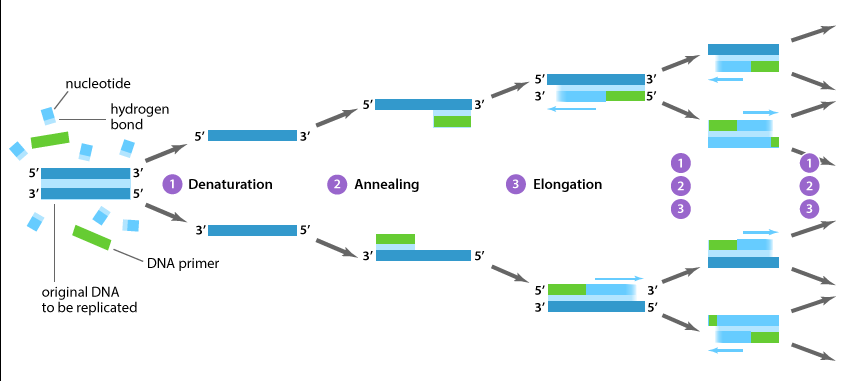 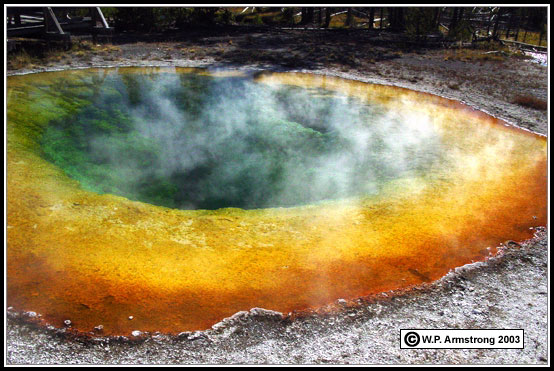 Recombinant DNA -
Putting a gene from one organism into the DNA of another.  It will bind as long as the base pairs are complimentary.  GFP bacteria:
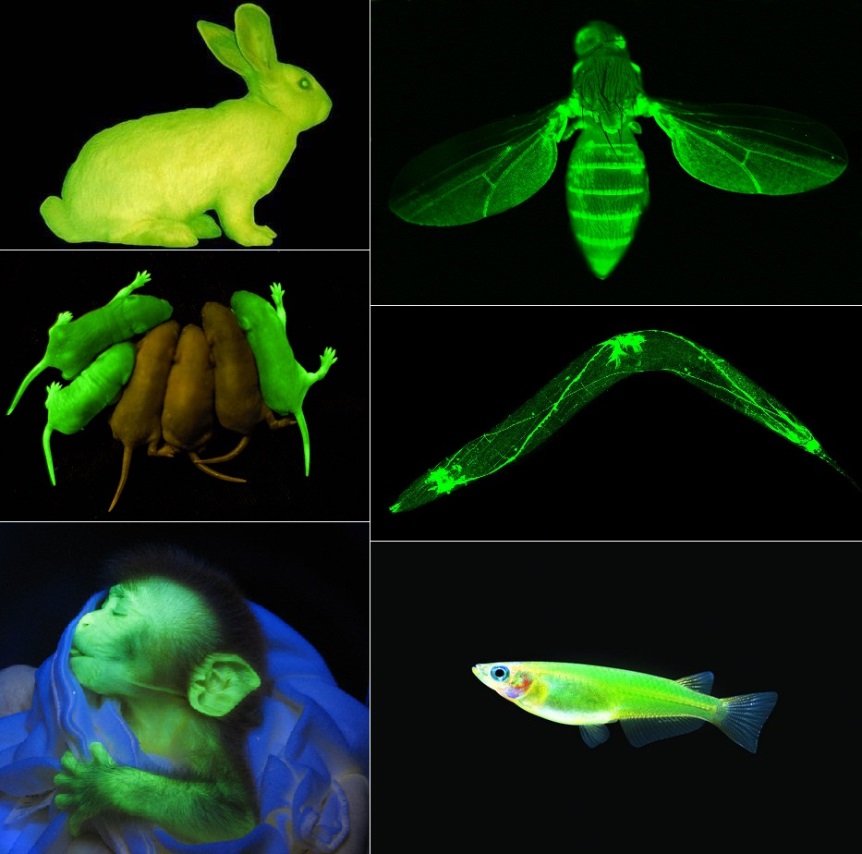 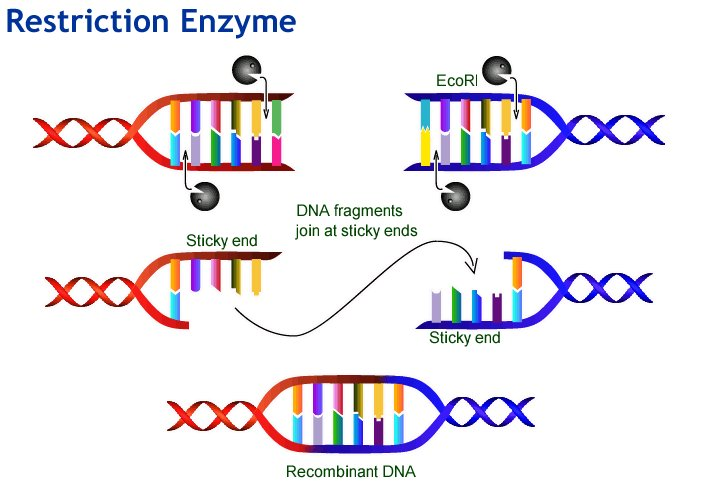 Plasmids -
Small circular pieces of bacterial DNA that house a few genes.  They are used to insert genes we want into bacteria.  Ex:  human growth hormone, insulin.
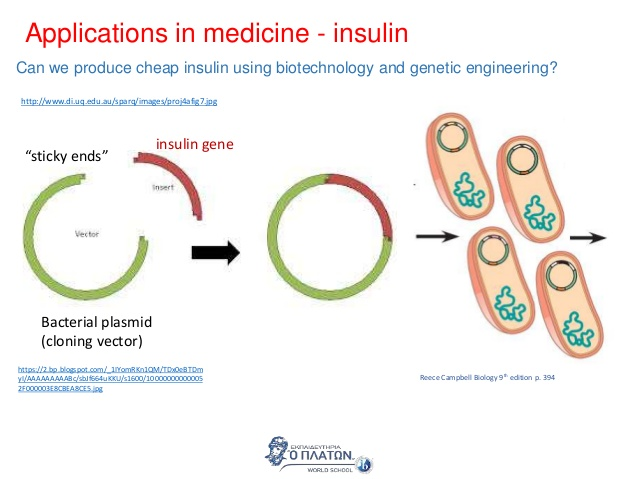 Cloning -
A clone is a member of a population of genetically identical cells produced from 1 single cell.  The first mammal was Dolly in Scotland.
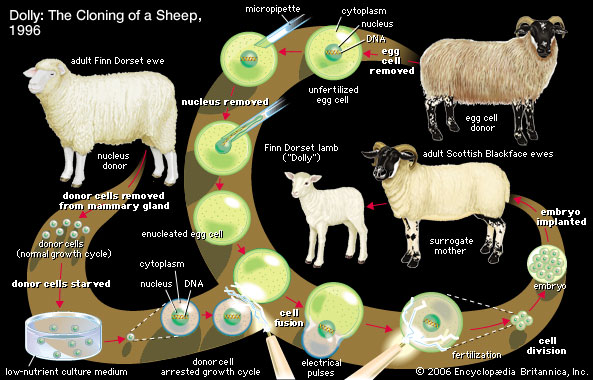 Genetically Modified Organisms -
GMO’s o- Any organism that has foreign genes added into it’s DNA.  Can be plants, animals, bacteria.  Why??  Could lead to better, less expensive and more nutritious food as well as less-harmful manufacturing process.  Better for the environment?
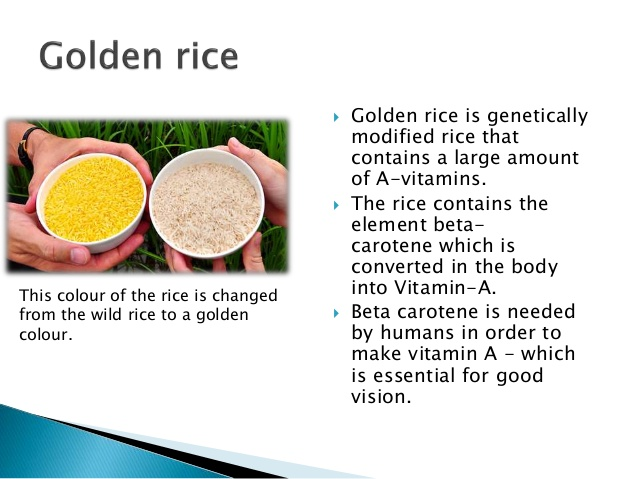 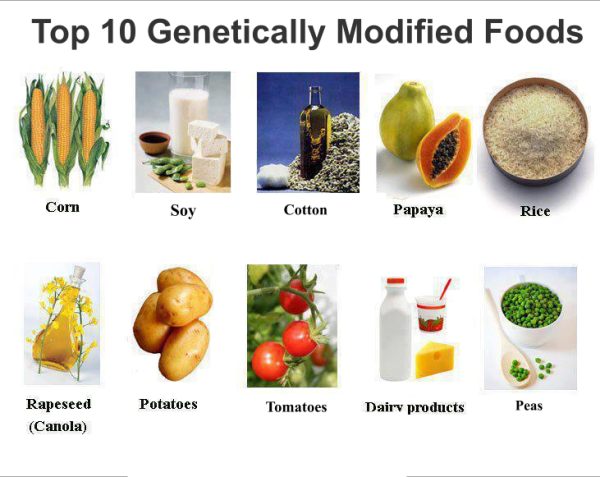 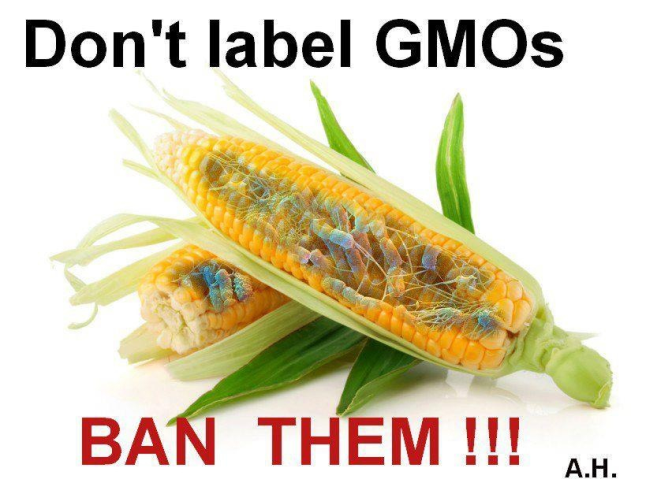 Gene Therapy -
The process of changing a gene o treat a medical disease or disorder.   Have to use a virus to deliver good gene into the cell.
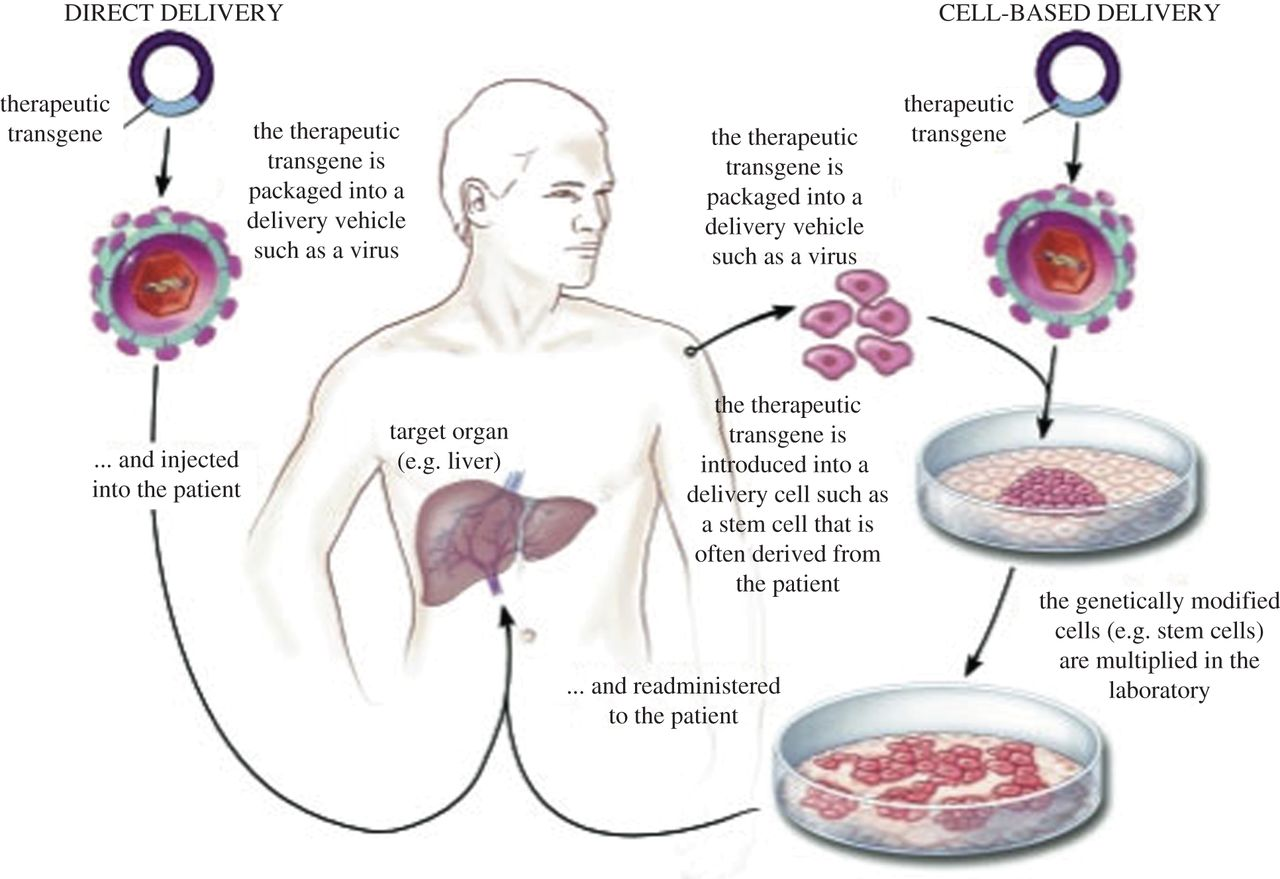